ОРФОГРАММЫ в загадках
БЕЗУДАРНЫЕ ГЛАСНЫЕ
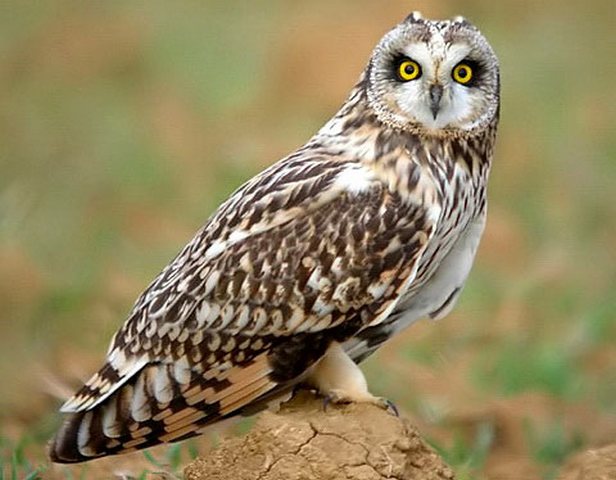 Днём спит, ночью летает,
Прохожих пугает.

Кто ходит ночь и ходит день,
Не зная, что такое лень.

                     Хороводами и в ряд
                  В шапках молодцы стоят
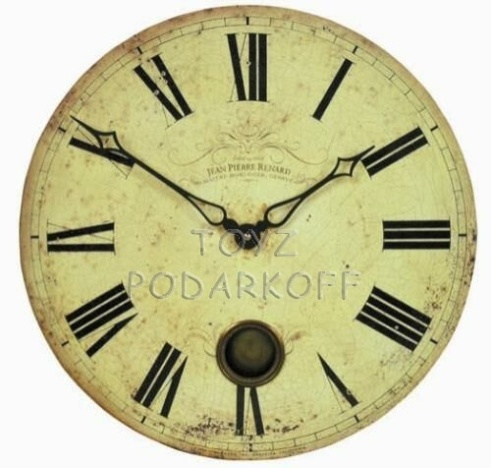 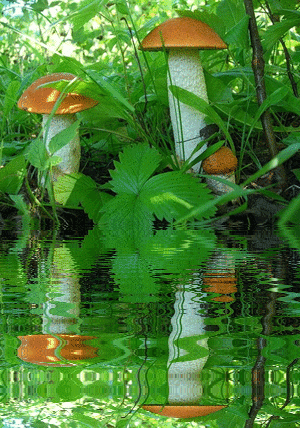 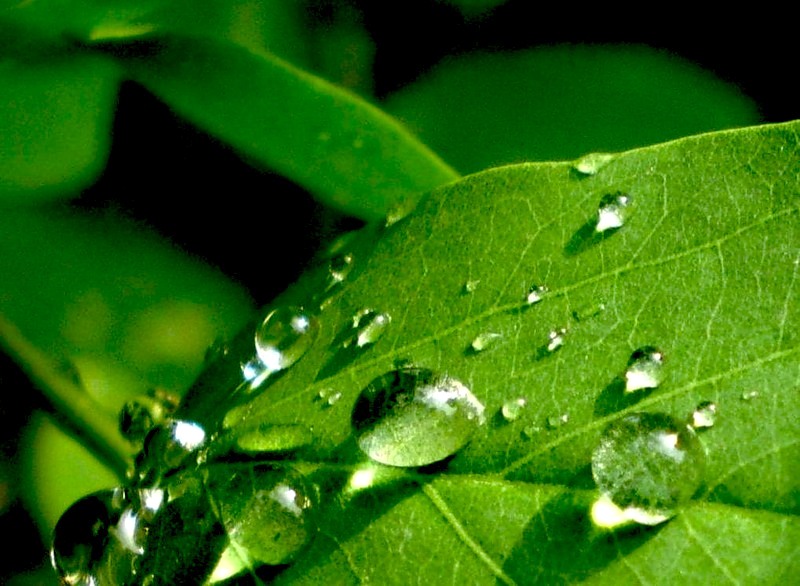 Утром бусы засверкали,
Всю траву собой заткали,
А пошли искать их днём,
Ищем, ищем – не найдём.

Домовитая хозяйка
Пролетает над лужайкой,
Похлопочет над цветком – 
Он поделится медком.
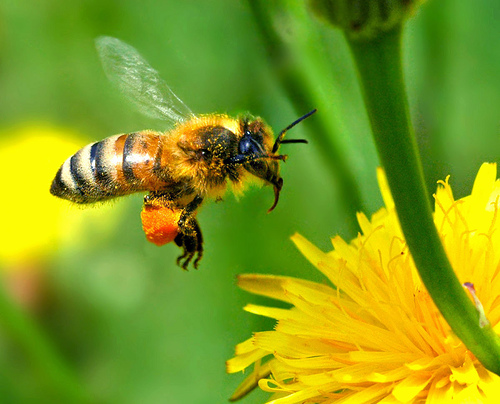 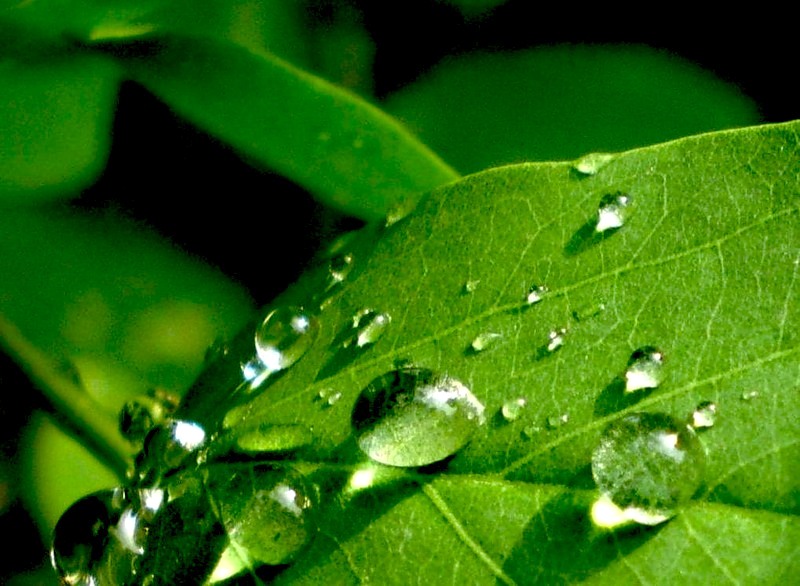 Утром бусы засверкали,
Всю траву собой заткали,
А пошли искать их днём,
Ищем, ищем – не найдём.

Домовитая хозяйка
Пролетает над лужайкой,
Похлопочет над цветком – 
Он поделится медком.
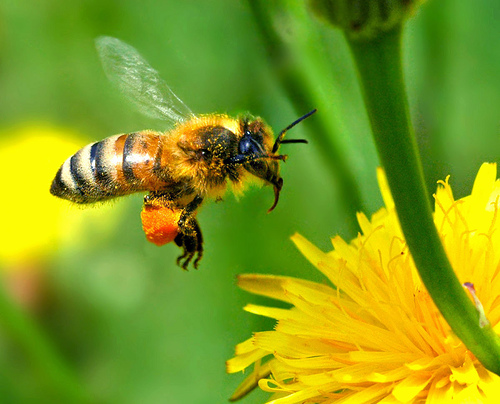 Молоко её полезно, 
В огород она залезла, 
И глядит "во все глаза" – 
Длиннорогая ...

Эта рыжая плутовка,
 Кур ворует очень ловко.
 Волку серому сестричка,
 А зовут её …
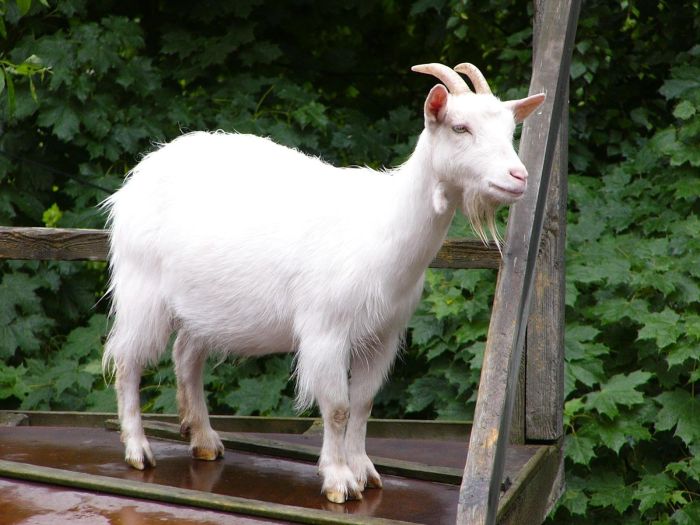 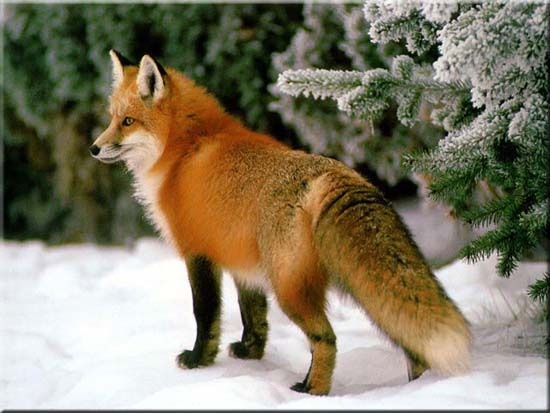 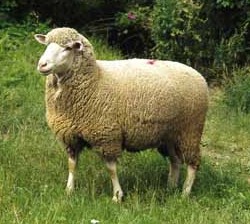 По горам, по долам
Ходит шуба и кафтан.

Течет-течет — не вытечет;
Бежит-бежит — не выбежит.

 Живёт мой братец за горой,
 Не может видеться со мной.
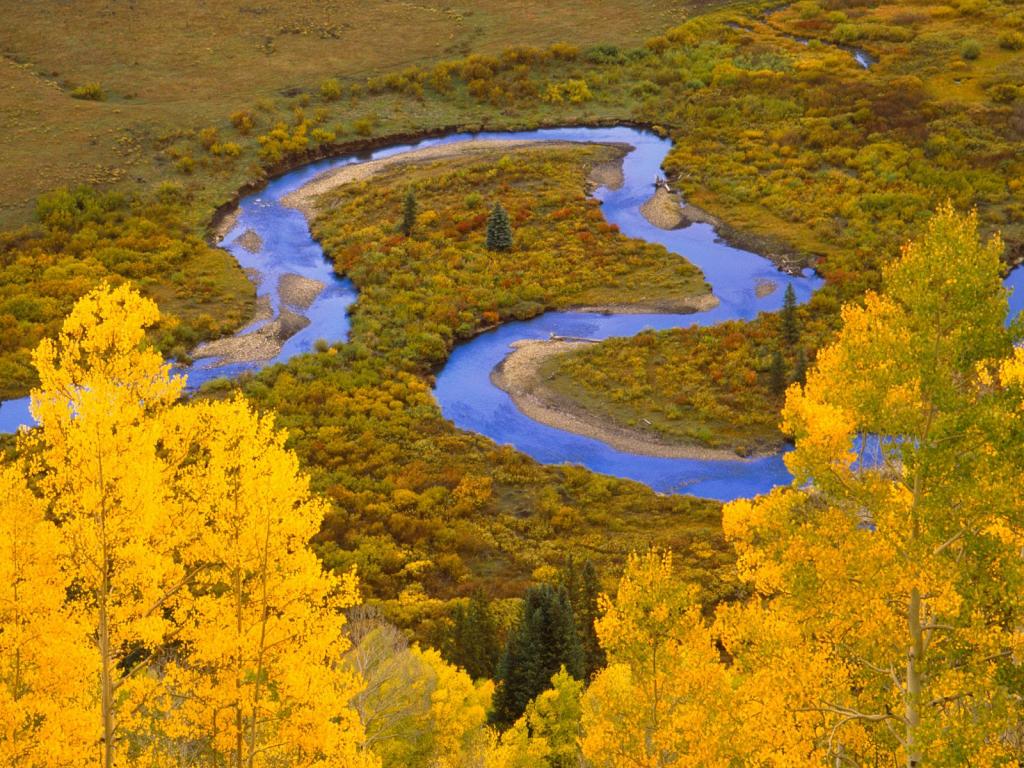 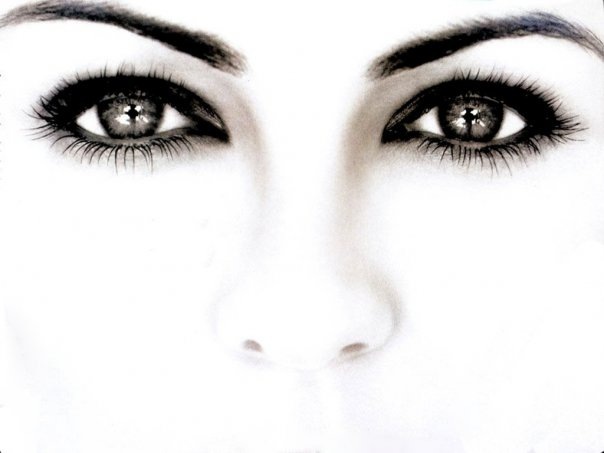 Запорошила дорожки,
Разукрасила окошки.
Радость детям подарила
И на санках прокатила.

Она приходит с ласкою
И со своею сказкою.
Волшебной палочкой взмахнёт,
В лесу подснежник расцветёт.
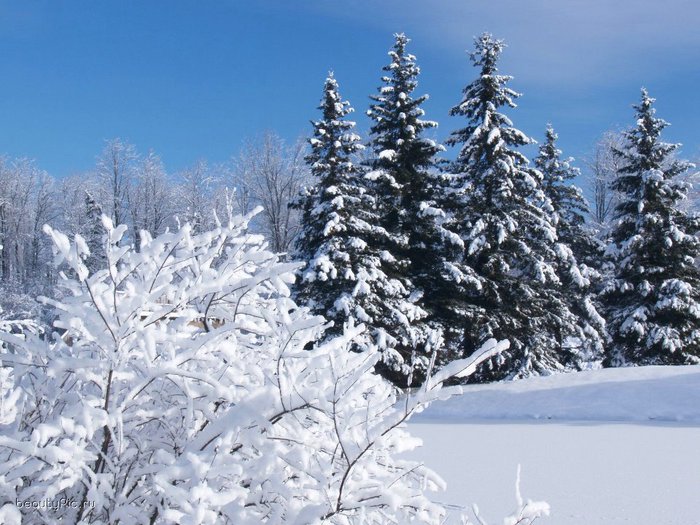 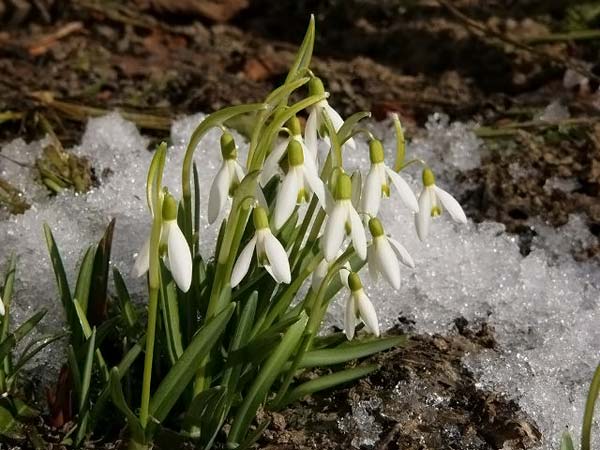 Высока и зелена
Будет скошена она.
Овцы, козы и коровы
Есть всегда её готовы.

За водой идут -
 Песни звонкие поют.
 А домой идут -
 Слёзы льют.


Принялась она за дело, 
Завизжала и запела, 
Ела, ела дуб, дуб, 
Поломала зуб, зуб.
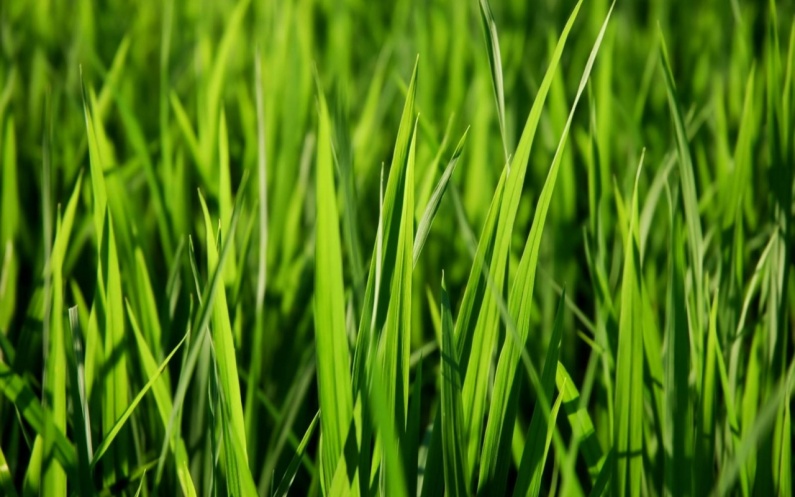 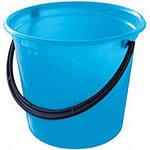 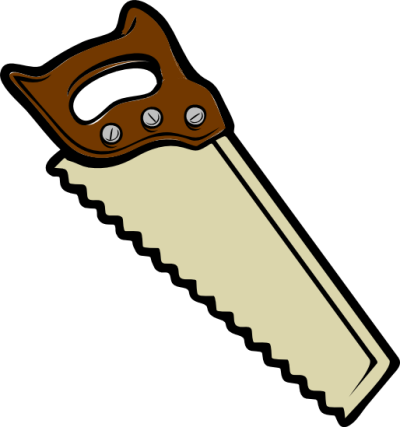 У меня длинней иголки, чем у ёлки.
Очень прямо я расту в высоту.
Если я не на опушке,
Ветви - только на макушке.

В чёрном небе до зари
 Тускло светят Фонари.
 Фонари - Фонарики
 Меньше, чем комарики.
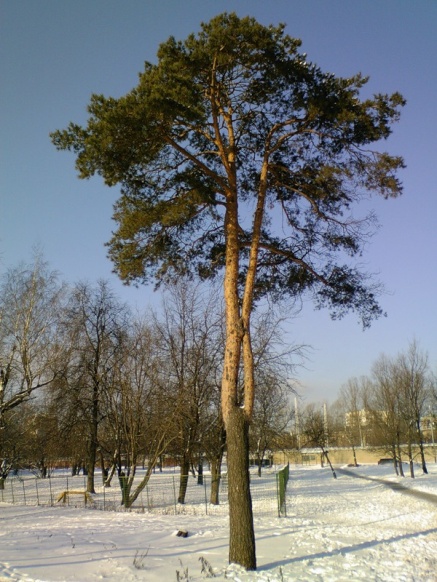 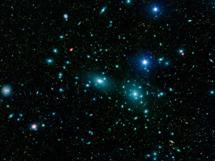 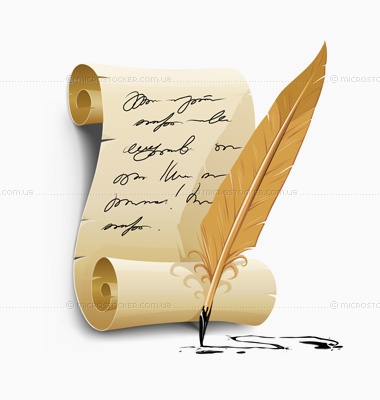 Поймаю гуся, Пущу его в  чернильную воду, Буду им водить, Он будет говорить.
Если руки наши в ваксе,
Если на нос сели кляксы,
Кто тогда нам первый друг,
Снимет грязь с лица и рук?
Без чего не может мама
Ни готовить, ни стирать,
Без чего, мы скажем прямо,
Человеку умирать?
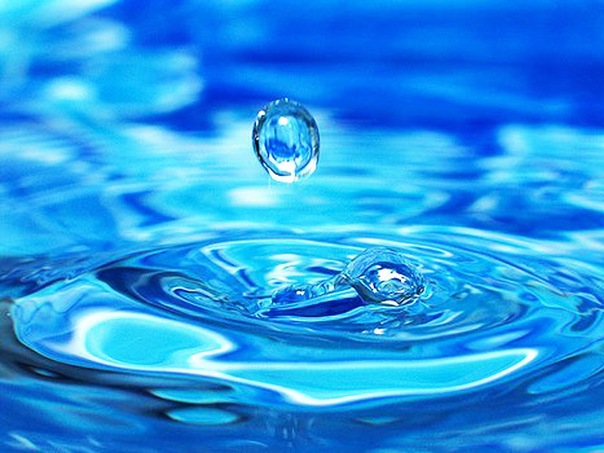 Дни и ночи напролёт
 Роет землю сонный  крот.
День ли, ночь ли на дворе,
 Он всегда сидит в …


Те, с кем рядом я жужжала, 
Помнят – у меня есть жало 
И на брюшке полоса, 
Потому, что я …
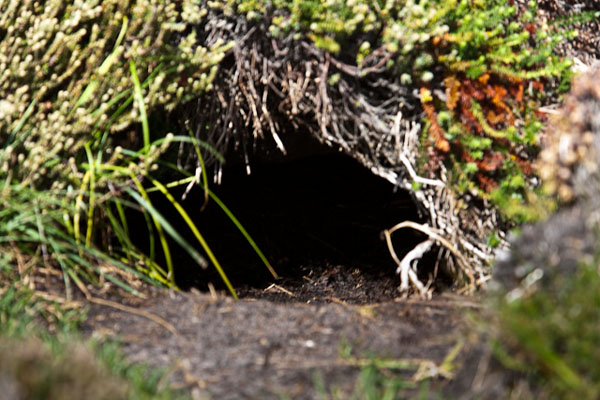 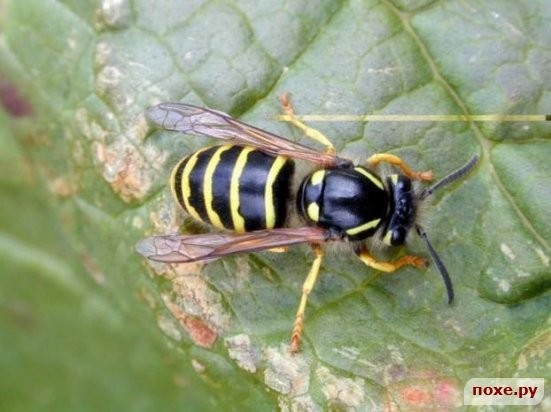